Djoko Luknanto​
Taman Kearifan UGM
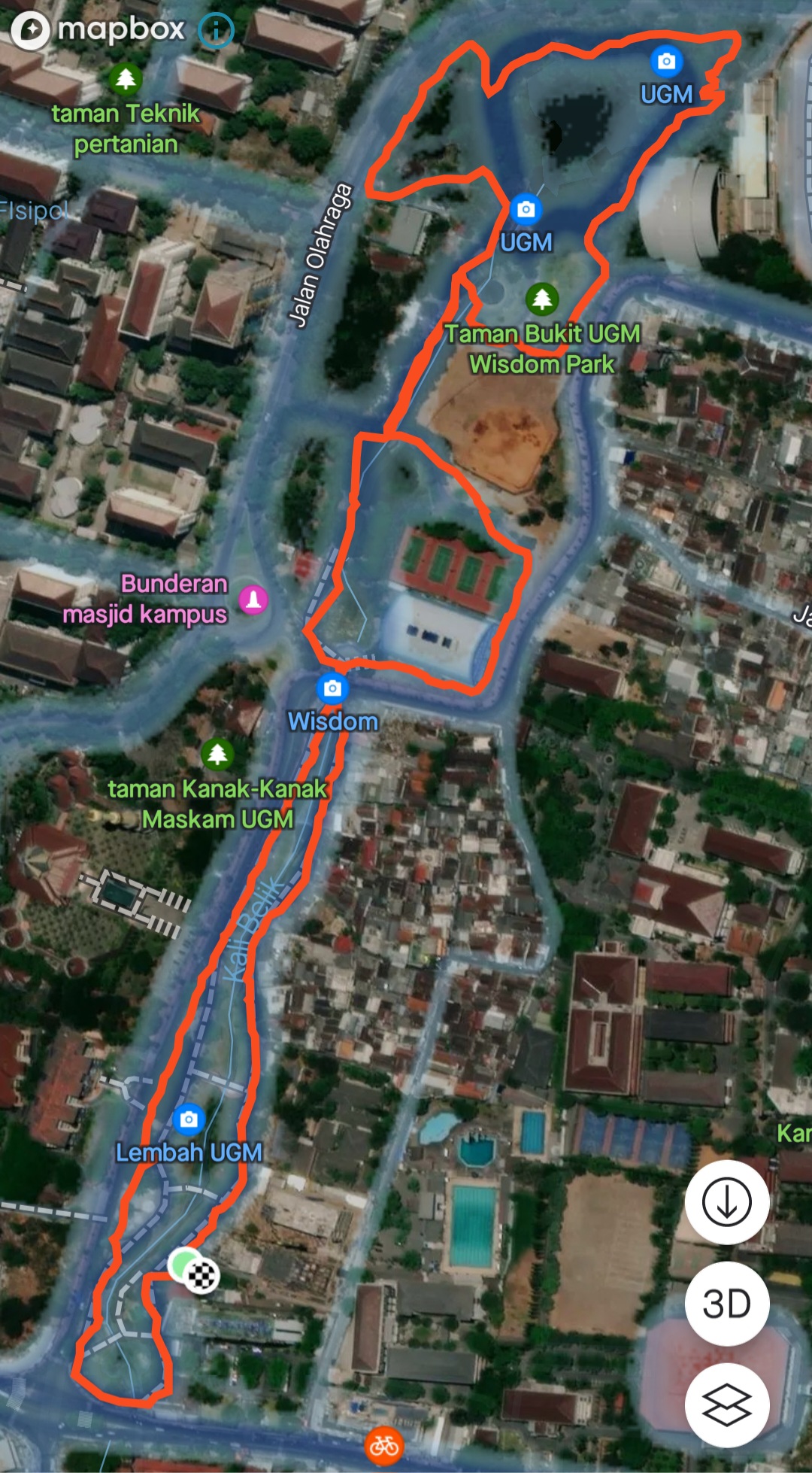 UGM Wisdom Park
Jalur Terluar
Warna merah: jalur terluar yang dapat digunakan oleh pejalan kaki (sudah ada)
Warna kuning: jalur usulan untuk pejalan kaki yang terletak di sebelah timur lapangan panahan (softball)
Titik mati tanpa aktivitas
Jalur Usulanku
Taman Kearifan UGM, Pejalan Langit, medio 2023
2
Jalur ini kurang diminati
UGM Wisdom Park
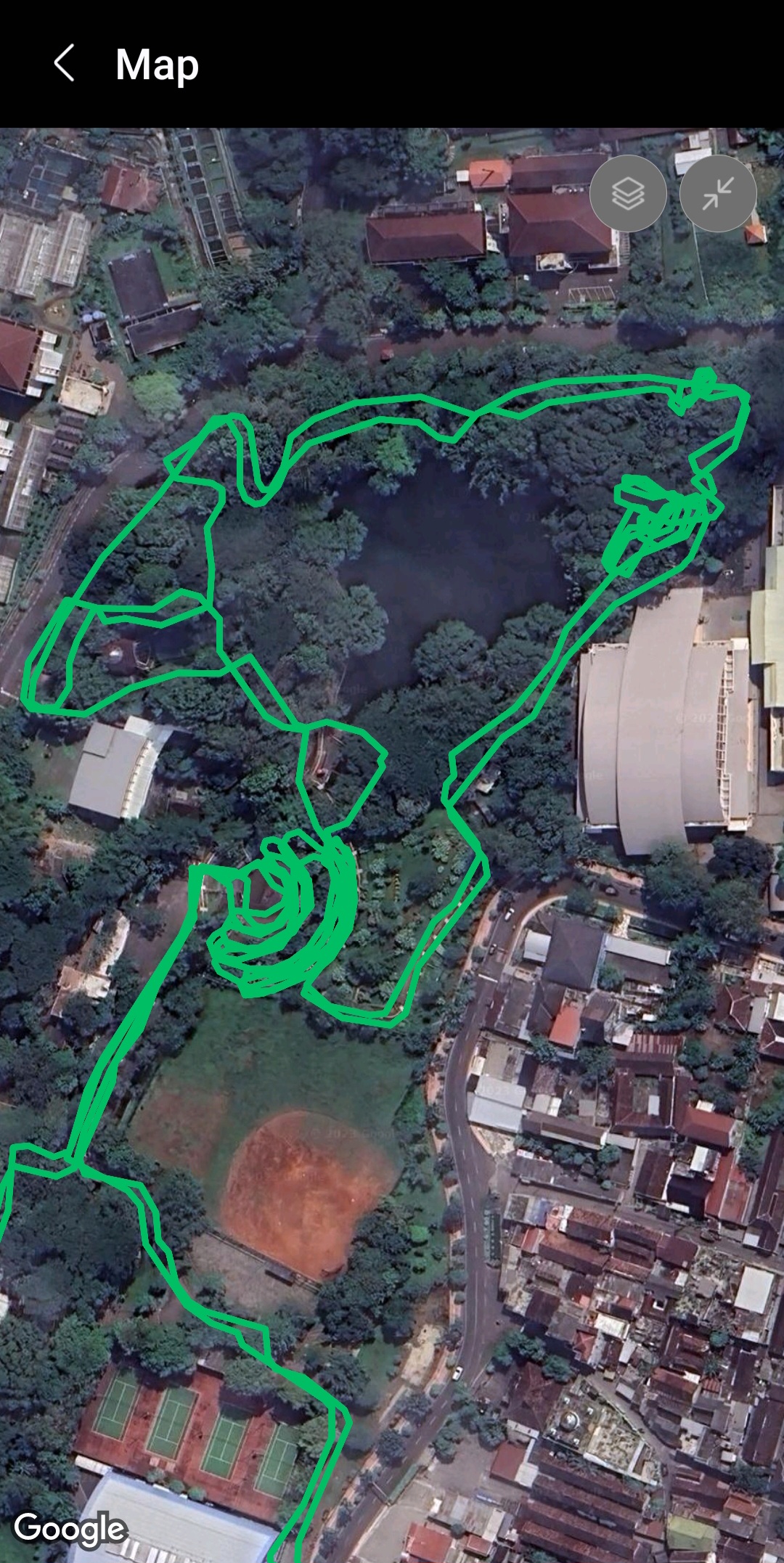 Jalur Utara Atas
Jalur Utara Atas: pedestrian di antara cabang-cabang pohon
Kawasan sekitar Danau UGM: paling diminati.
Amphitheater Tengah cukup populer
Jalur Rumah Kupu: sama sekali tidak pernah digunakan pejalan kaki, kecuali gazebo di sebelah utara.
Usulan jalur pejalan kaki baru.
Rumah Kupu Mati
Danau UGM
Kantor SPAM UGM
Amphitheater Tengah
Pujale
Jalur Usulanku
Lapangan Softball
Taman Kearifan UGM, Pejalan Langit, medio 2023
3
UGM Wisdom Park
Kawasan Selatan
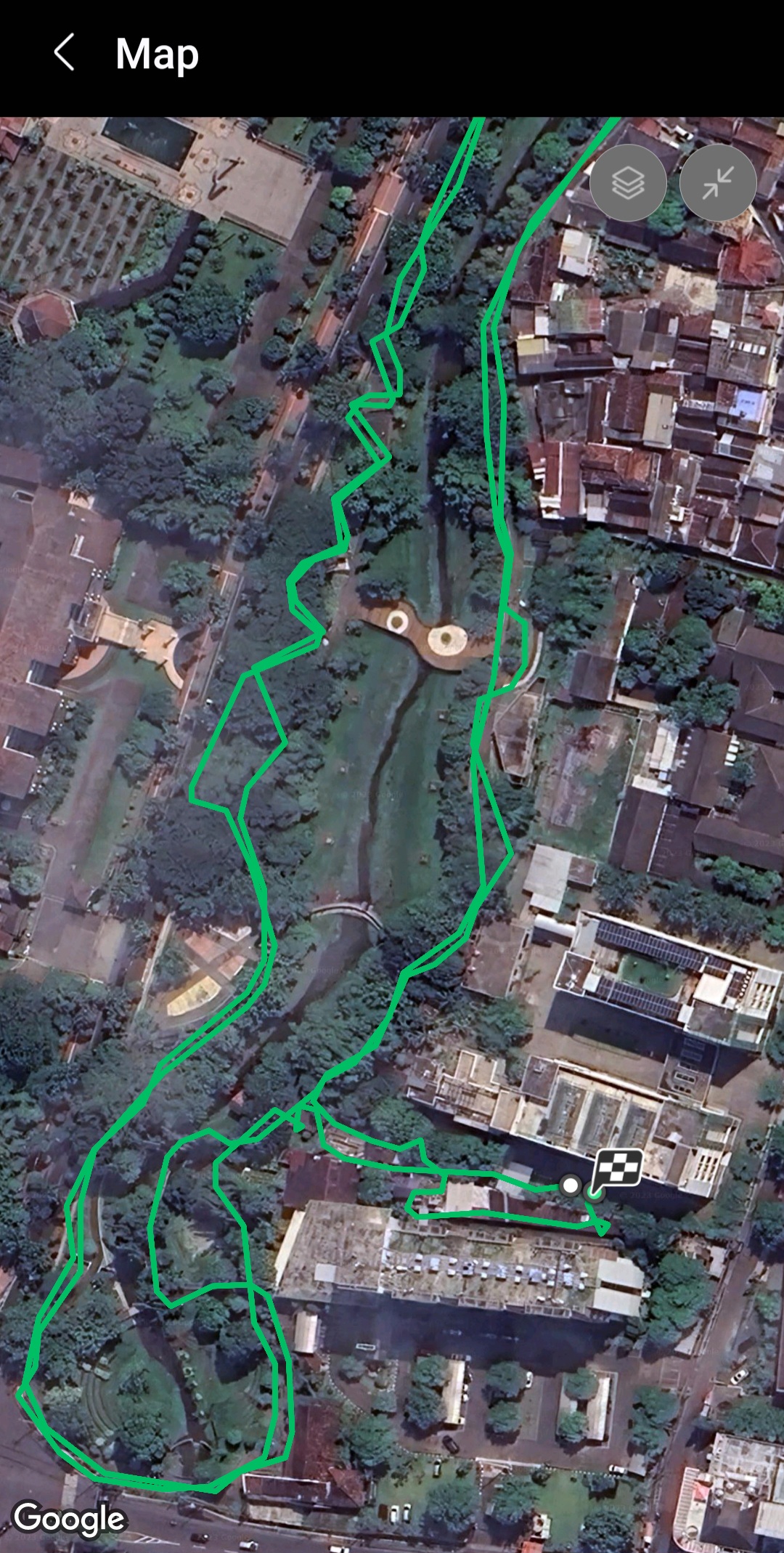 Pada umumnya Kawasan Selatan kurang popular dibandingkan Kawasan Utara.
Jembatan Pemandangan cukup popular, namun panas karena sinar matahari.
Bangunan melintang sungai kecil pada prinsipnya cukup menarik, tetapi sungainya memang kurang bersih!
Lapangan Basket separuh cukup popular!
Amphitheater Selatan tidak berfungsi, karena kotor dan tidak ada pohon pelindung  cukup potensial untuk dikembangkan!
Masjid Kampus UGM
Jembatan Pemandangan
Pintu Masuk Selatan
Bendung Biru
Lapangan Basket
Laboratorium Lingkungan DTSL FT UGM
Amphitheater Selatan
Wisma MM UGM
Taman Kearifan UGM, Pejalan Langit, medio 2023
4